130
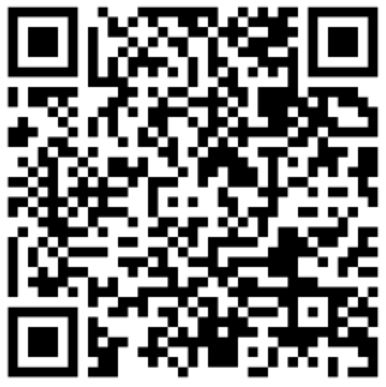 22,5
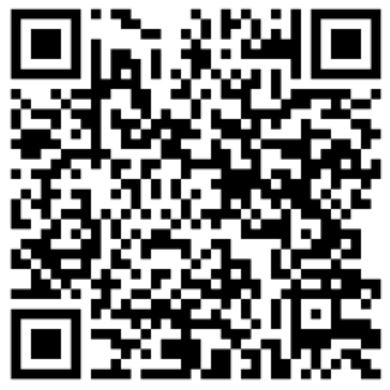 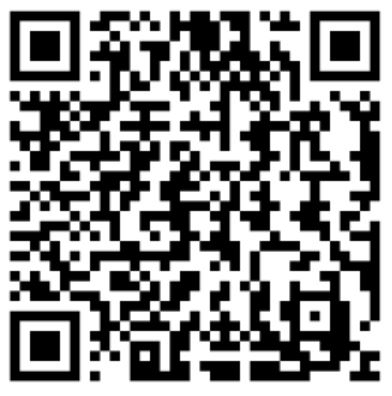 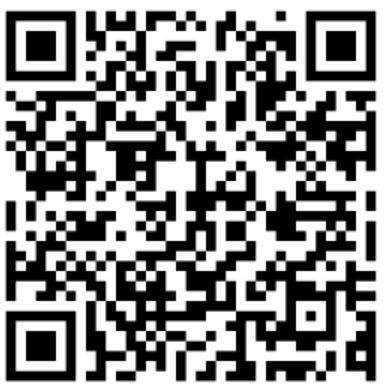 10
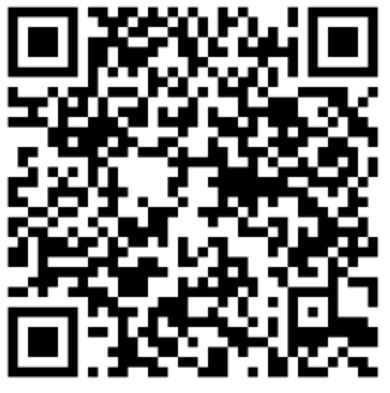 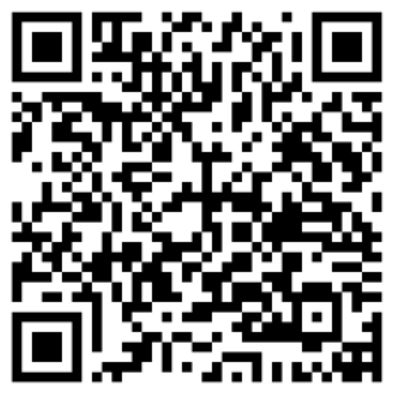 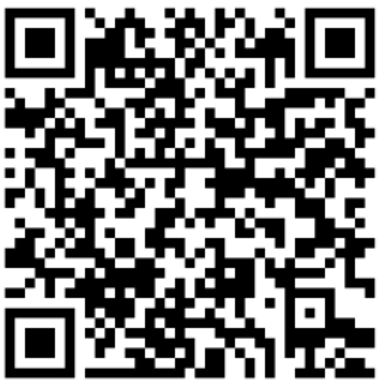 4
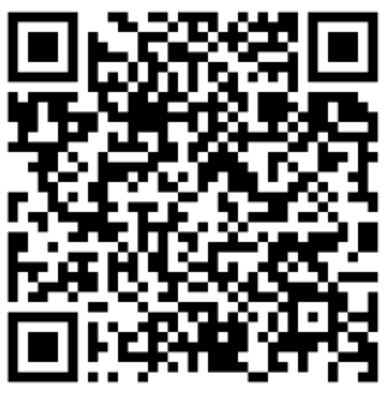 3 122,42
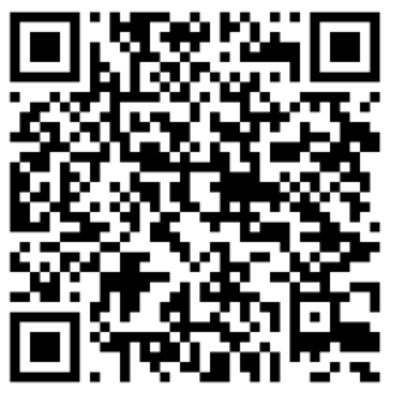 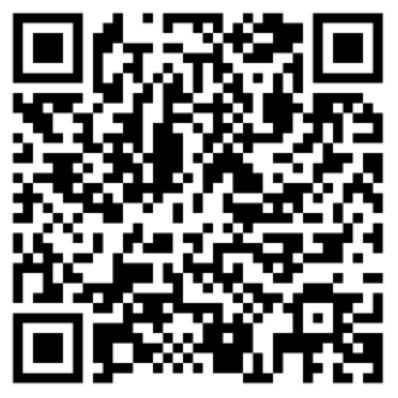 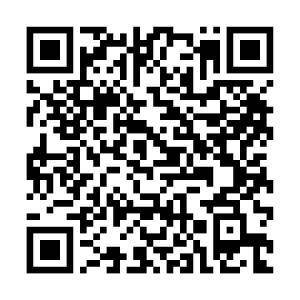 100
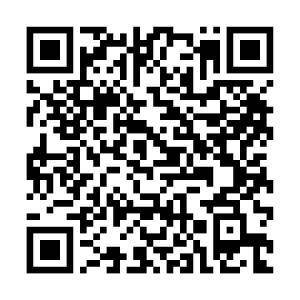 25
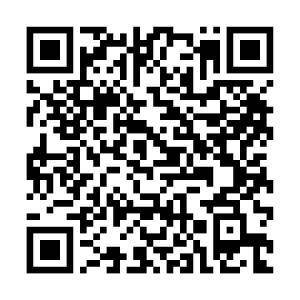 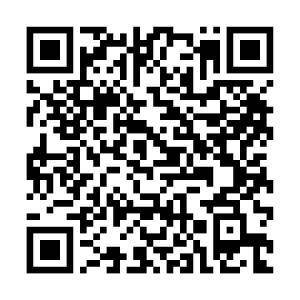 38
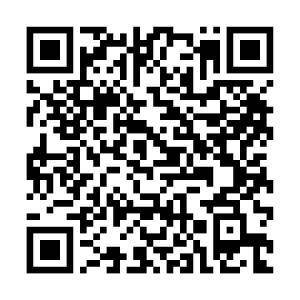 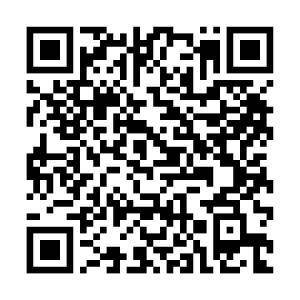 20
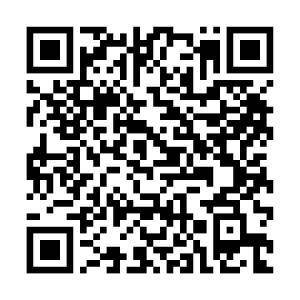 3
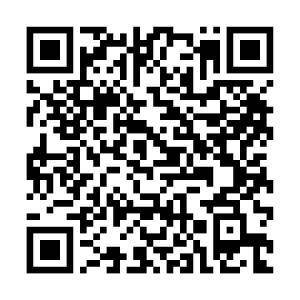 33 122,42
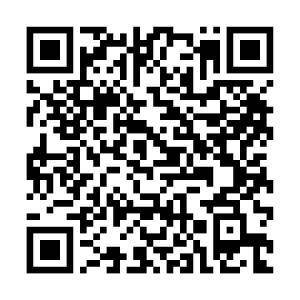 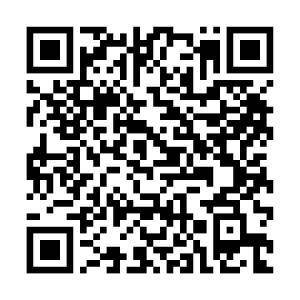